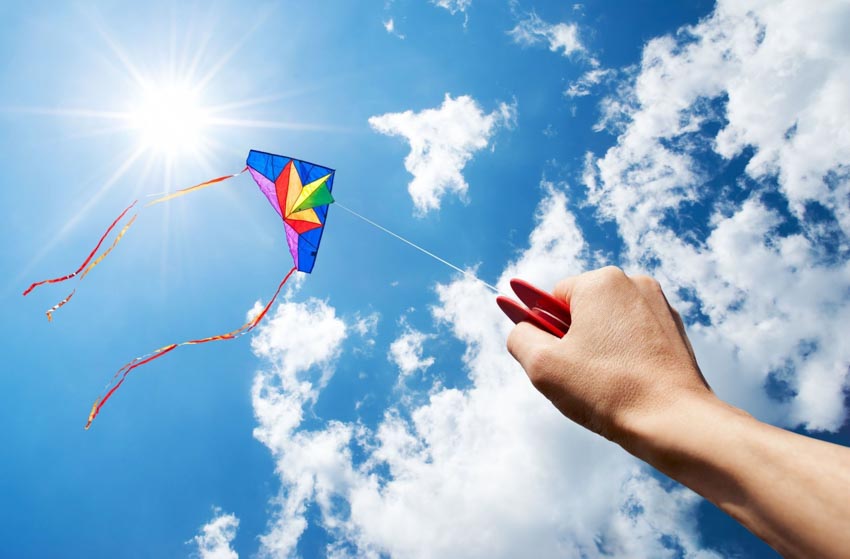 PHÒNG GIÁO DỤC VÀ ĐÀO TẠO HOA LƯ
TRƯỜNG TRUNG HỌC CƠ SỞ NINH MỸ
TOÁN 9
BÀI 3. GIẢI HỆ HAI PHƯƠNG TRÌNH BẬC NHẤT HAI ẨN (TIẾT 4)
Giáo viên: Phạm Thị Tuyết Nhung
NĂM HỌC: 2024 - 2025
HOẠT ĐỘNG
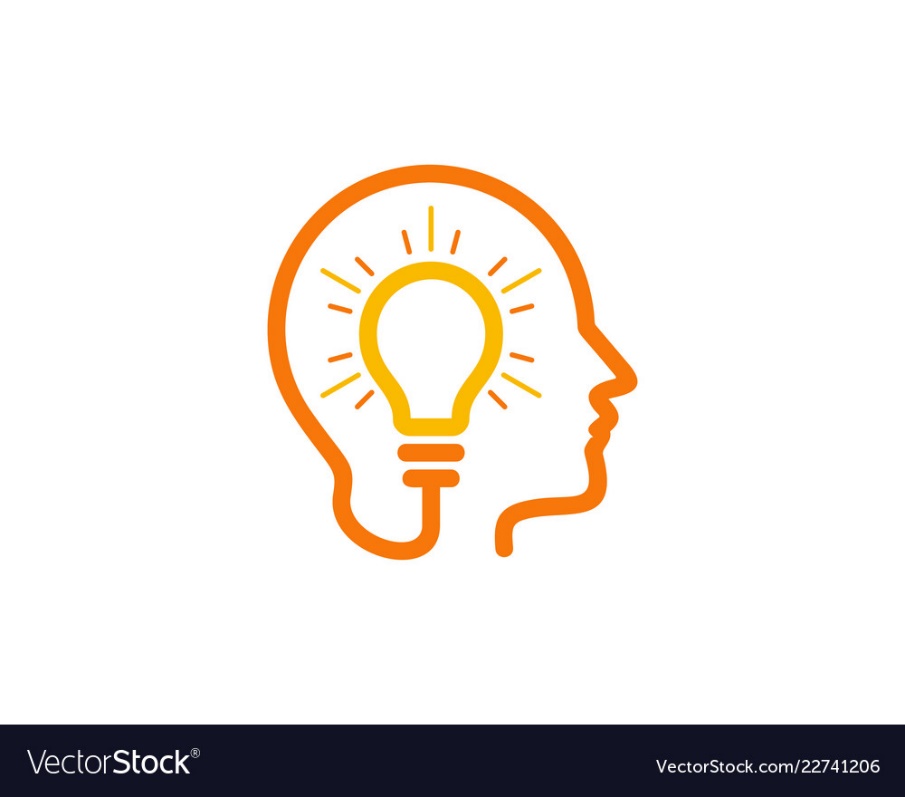 Mở đầu
TRÒ CHƠI VÒNG QUAY 
MAY MẮN
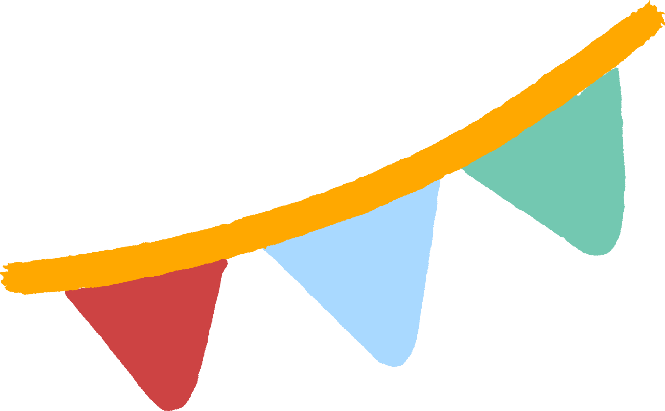 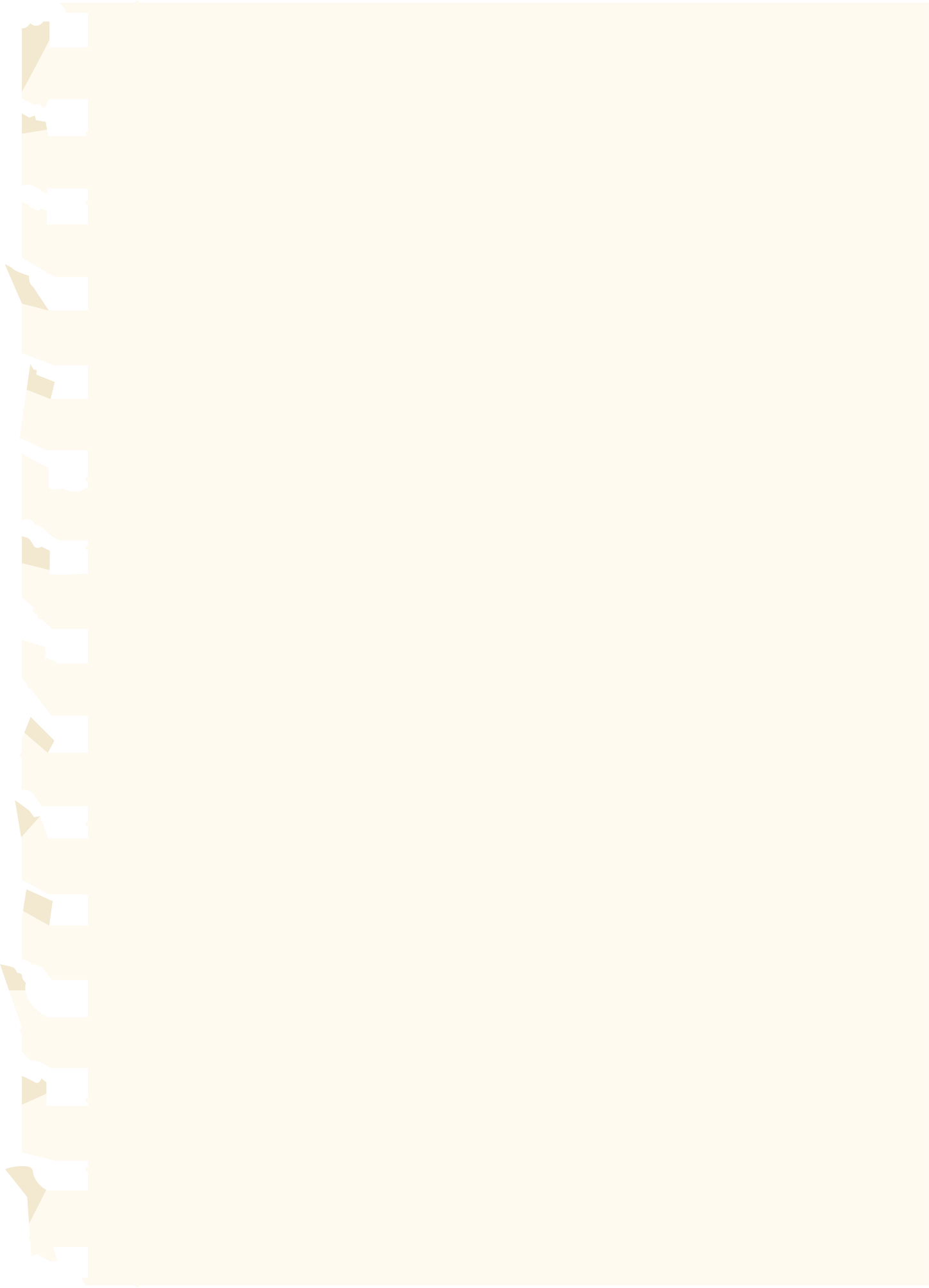 LUẬT CHƠI
- Trò chơi gồm 5 câu hỏi ẩn sau 5 ô vuông. 
- Trả lời đúng 1 câu sẽ được quay 1 lượt vòng quay may mắn và nhận được điểm ứng với ô mà bạn quay được.
- Trả lời sai nhường quyền trả lời cho bạn khác.
- Học sinh giành quyền trả lời bằng cách giơ tay.
Chúc các em thành công!
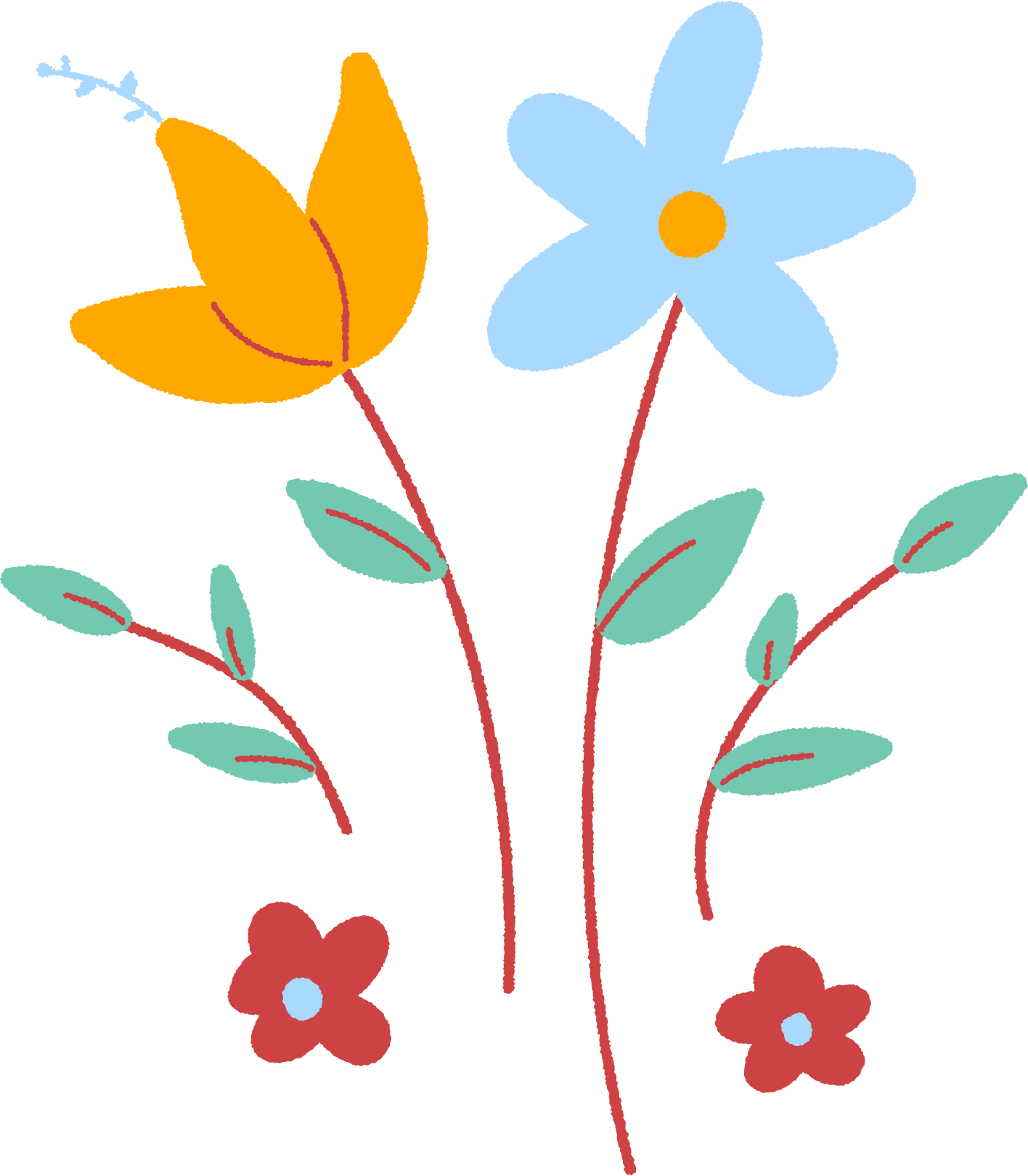 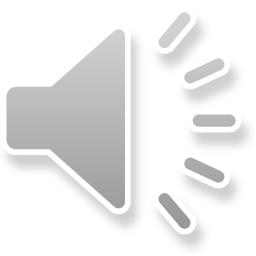 VÒNG QUAY 
MAY MẮN
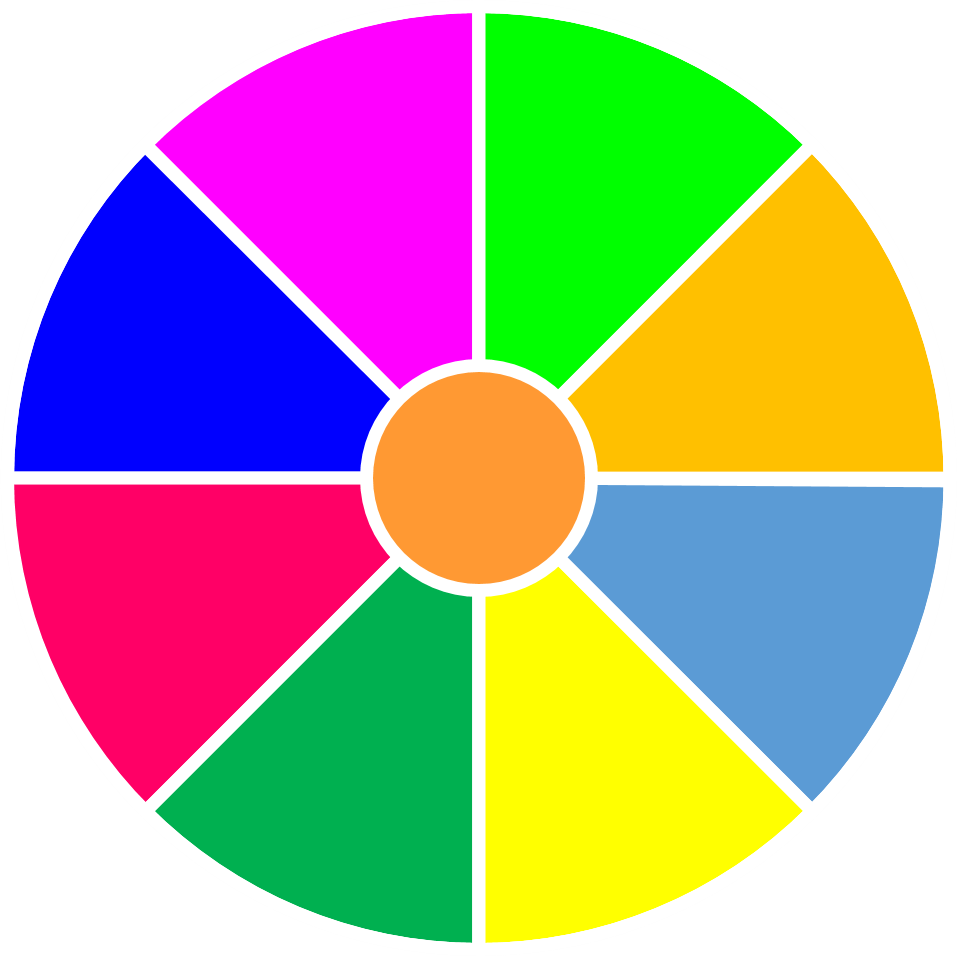 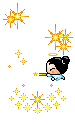 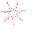 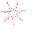 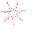 9
10
9,5
10
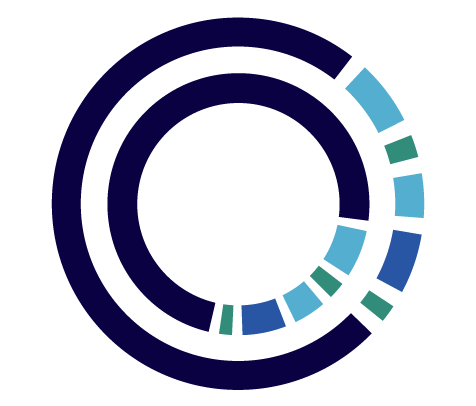 2
3
1
10
9,5
9
10
5
4
QUAY
[Speaker Notes: Luật chơi: GV cho HS quay để chọn câu hỏi và số điểm. Trả lời đúng sẽ được điểm tương ứng vừa chọn. Trả lời sai thì nhường lại quyền cho bạn khác. Kích chuột vào trái tim của kim quay nếu muốn chuyển sang Hoạt động vận dụng.]
Câu 1. Bạn Thúy đã giải hệ phương trình                         bằng phương pháp thế như sau:
	Bước 1. Từ phương trình (1) ta có y = 7 – 2x  (3) 
	Bước 2. Thế vào phương trình (2) ta được:  x + 3(7 – 2x) = 11   (4)
		Giải phương trình (4) ta tìm được x = 2
	Bước 3. Thay x = 2 vào phương trình (3) ta có y = 7 – 2.2 = 3
	Bước 4. Vậy hệ phương trình đã cho có nghiệm (x; y) = (3; 2)
	Bạn Thuý sai ở bước nào?
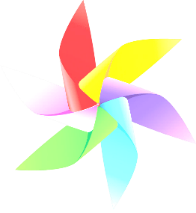 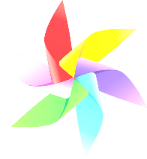 A. Bước 1.
B. Bước 2.
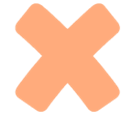 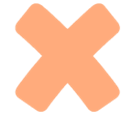 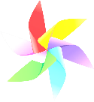 QUAY VỀ
C. Bước 3.
D. Bước 4.
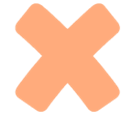 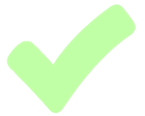 [Speaker Notes: Kích chuột vào các đáp án để biết đáp án đúng, sai. Kích vào quay về để Slide 26 Vòng quay may mắn]
Câu 2. Nghiệm của hệ phương trình                     là:
A. (x; y) = (-1 ; -1).
B. (x; y) = (-1 ; 2)
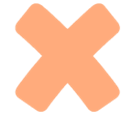 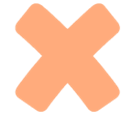 C. (x; y) = (-1 ; 1).
D. (x; y) = (1 ; -1).
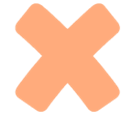 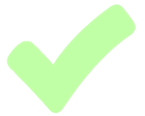 QUAY VỀ
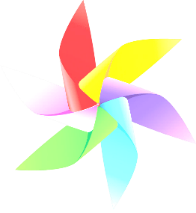 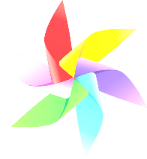 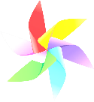 [Speaker Notes: Kích chuột vào các đáp án để biết đáp án đúng, sai. Kích chuột ra ngoài các đáp án để xem hướng dẫn. Kích vào quay về để Slide 26 Vòng quay may mắn]
Câu 3: Cho hệ phương trình                      có nghiệm (x ; y). Tổng x + y là:
B.
A.
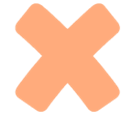 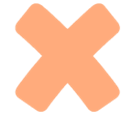 QUAY VỀ
D.
C.
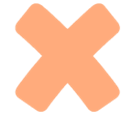 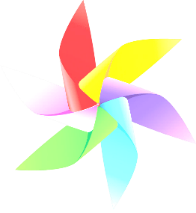 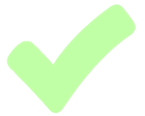 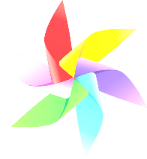 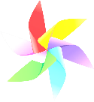 [Speaker Notes: Kích chuột vào các đáp án để biết đáp án đúng, sai. Kích vào quay về để Slide 26 Vòng quay may mắn]
Câu 4: Cho hệ phương trình                          có nghiệm (x ; y) = (1 ; -2). Giá trị của a + b là:
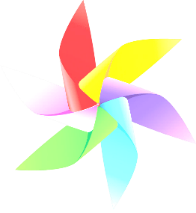 A.     .
B.       .
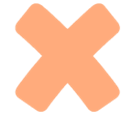 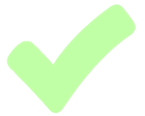 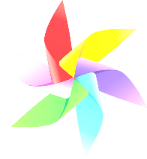 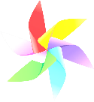 C.      .
D.       .
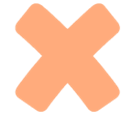 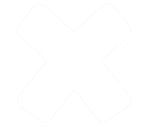 QUAY VỀ
[Speaker Notes: Kích chuột vào các đáp án để biết đáp án đúng, sai. Kích chuột ra ngoài các đáp án để xem hướng dẫn. Kích vào quay về để Slide 26 Vòng quay may mắn]
Câu 5: Giá trị của a và b để đồ thị hàm số y= ax + b đi qua hai điểm 
A(1; -2) và B (-2;-11) là:
B.
A.
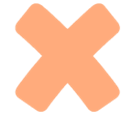 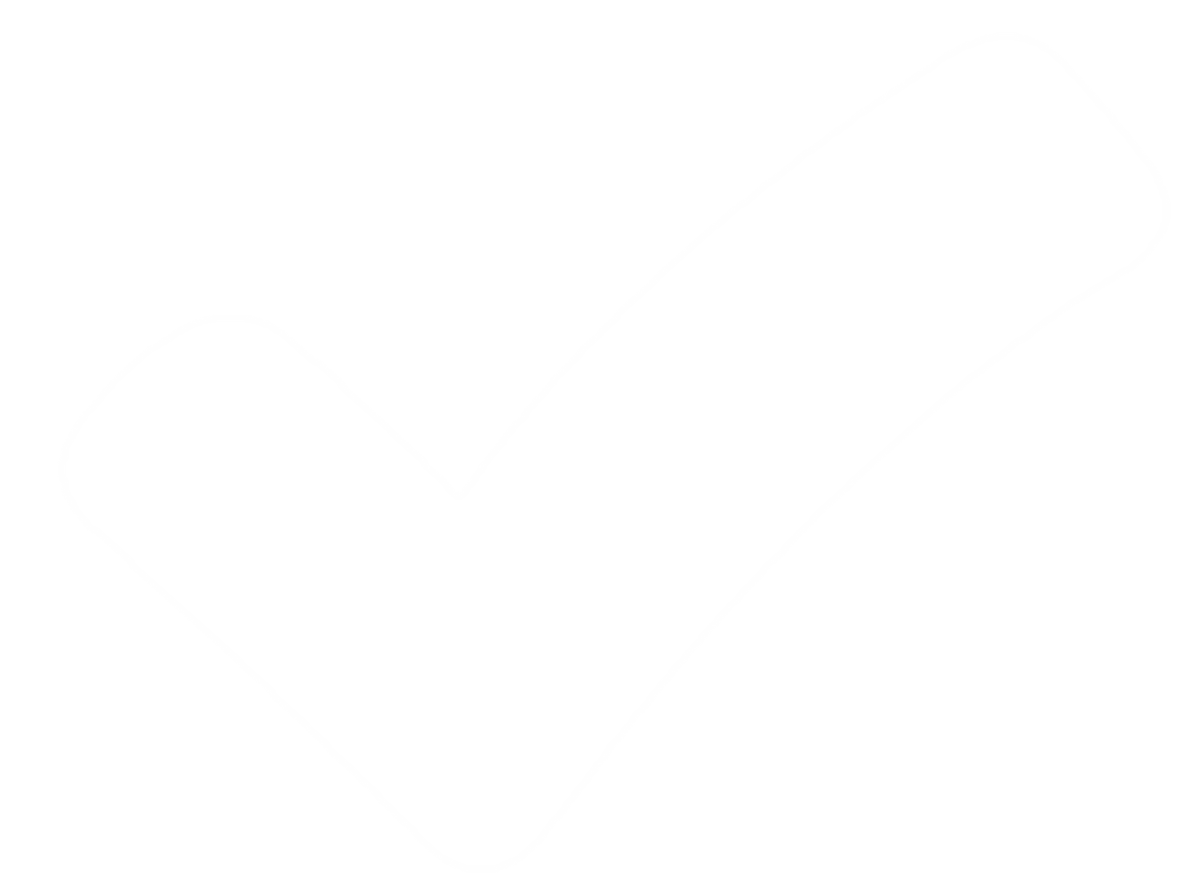 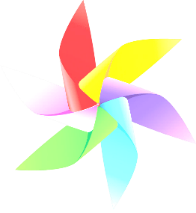 D.
C.
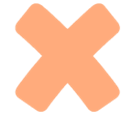 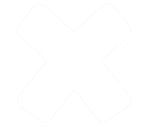 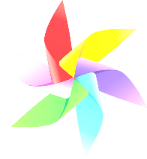 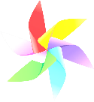 QUAY VỀ
[Speaker Notes: Kích chuột vào các đáp án để biết đáp án đúng, sai. Kích vào quay về để Slide 26 Vòng quay may mắn]
Bài 3. GIẢI HỆ HAI PHƯƠNG TRÌNH BẬC NHẤT HAI ẨN
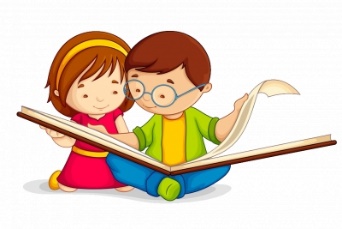 LUYỆN TẬP
Củng cố kiến thức, kĩ năng giải hệ hai phương trình bậc nhất hai ẩn
Bài 1. Giải hệ phương trình
Bài 2. Gọi              là nghiệm của hệ phương trình                      . Tính giá trị của biểu thức                          ?
Lời giải
Giải hệ phương trình                       . 
Ta được hệ phương trình đã cho có nghiệm
Thay                             vào biểu thức A ta được
Vậy
Giải
b) Vì đồ thị hàm số y = ax + b đi qua điểm A(2; 8) nên ta có phương trình: a.2 + b = 8 (1)
Từ (1) và (2) ta có hệ phương trình:
Giải hệ phương trình trên ta được a =    ; b = 7, ta có đồ thị hàm số y =    x +7 đi qua hai điểm A, B đã cho.
Bài 3. GIẢI HỆ HAI PHƯƠNG TRÌNH BẬC NHẤT HAI ẨN
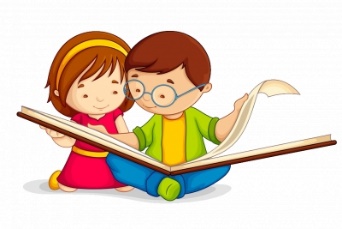 VẬN DỤNG
Vận dụng kiến thức đã học vào giải bài toán có nội dung thực tế.
Bài 4.  Một ca nô đi xuôi dòng một quãng đường 42km hết 1giờ 30 phút và ngược dòng quãng đường đó hết 2 giờ 6 phút. Tính tốc độ của ca nô khi nước yên lặng và tốc độ của dòng nước. Biết rằng tốc độ của ca nô khi nước yên lặng không đổi trên suốt quãng đường và tốc độ của dòng nước cũng không đổi khi ca nô chuyển động.
Hướng dẫn
Ca nô
x
Dòng nước
y
42
Xuôi dòng
Ngược dòng
42
Bài 4.  Một ca nô đi xuôi dòng một quãng đường 42km hết 1giờ 30 phút và ngược dòng quãng đường đó hết 2 giờ 6 phút. Tính tốc độ của ca nô khi nước yên lặng và tốc độ của dòng nước. Biết rằng tốc độ của ca nô khi nước yên lặng không đổi trên suốt quãng đường và tốc độ của dòng nước cũng không đổi khi ca nô chuyển động.
Hướng dẫn - Cách 2
Ca nô
x
Dòng nước
y
x+y
42
Xuôi dòng
Ngược dòng
42
x-y
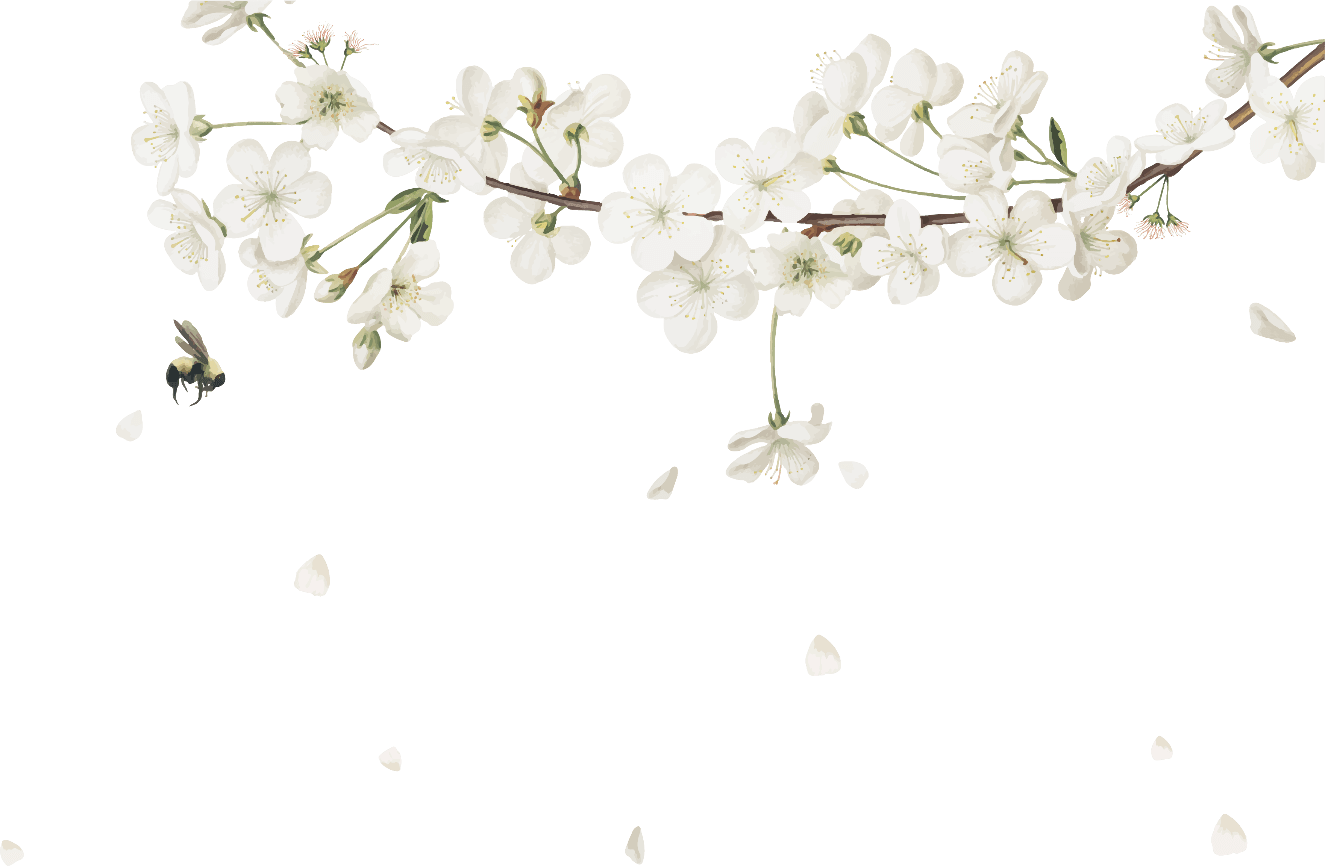 HƯỚNG DẪN VỀ NHÀ
- Xem lại các nội dung của tiết học hôm nay
- Làm bài tập 5;6;7- SGK trang 25; Bài 2, 3 SBT trang 17.
Bài 4.  Chị Lan và chị Thu đi mua áo sơ mi và quần tây tại một cửa hàng thời trang. Chị Lan mua 3 chiếc áo sơ mi và 2 chiếc quần tây với số tiền phải trả tổng cộng là 2,25 triệu đồng. Chị Thu mua 2 chiếc áo sơ mi và 1 chiếc quần tây với số tiền phải trả tổng cộng là 1,25 triệu đồng. Xác định giá bán mỗi chiếc áo sơ mi và mỗi chiếc quần tây, biết rằng tất cả các áo sơ mi đều đồng giá và tất cả các quần tây đều đồng giá.
Giải
Gọi x (triệu đồng) và y (triệu đồng) lần lượt là giá bán mỗi chiếc áo sơ mi và mỗi chiếc quần tây (x, y > 0) .
Vì chị Lan mua 3 chiếc áo sơ mi và 2 chiếc quần tây với số tiền phải trả tổng cộng là 2,25 triệu đồng nên 3x + 2y = 2,25
Vì chị Thu mua 2 chiếc áo sơ mi và 1 chiếc quần tây với số tiền phải trả tổng cộng là 1,25 triệu đồng nên 2x + y = 1,25
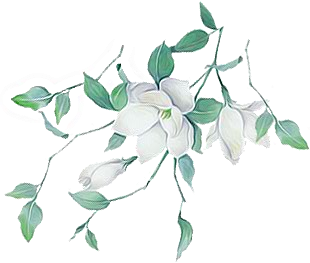 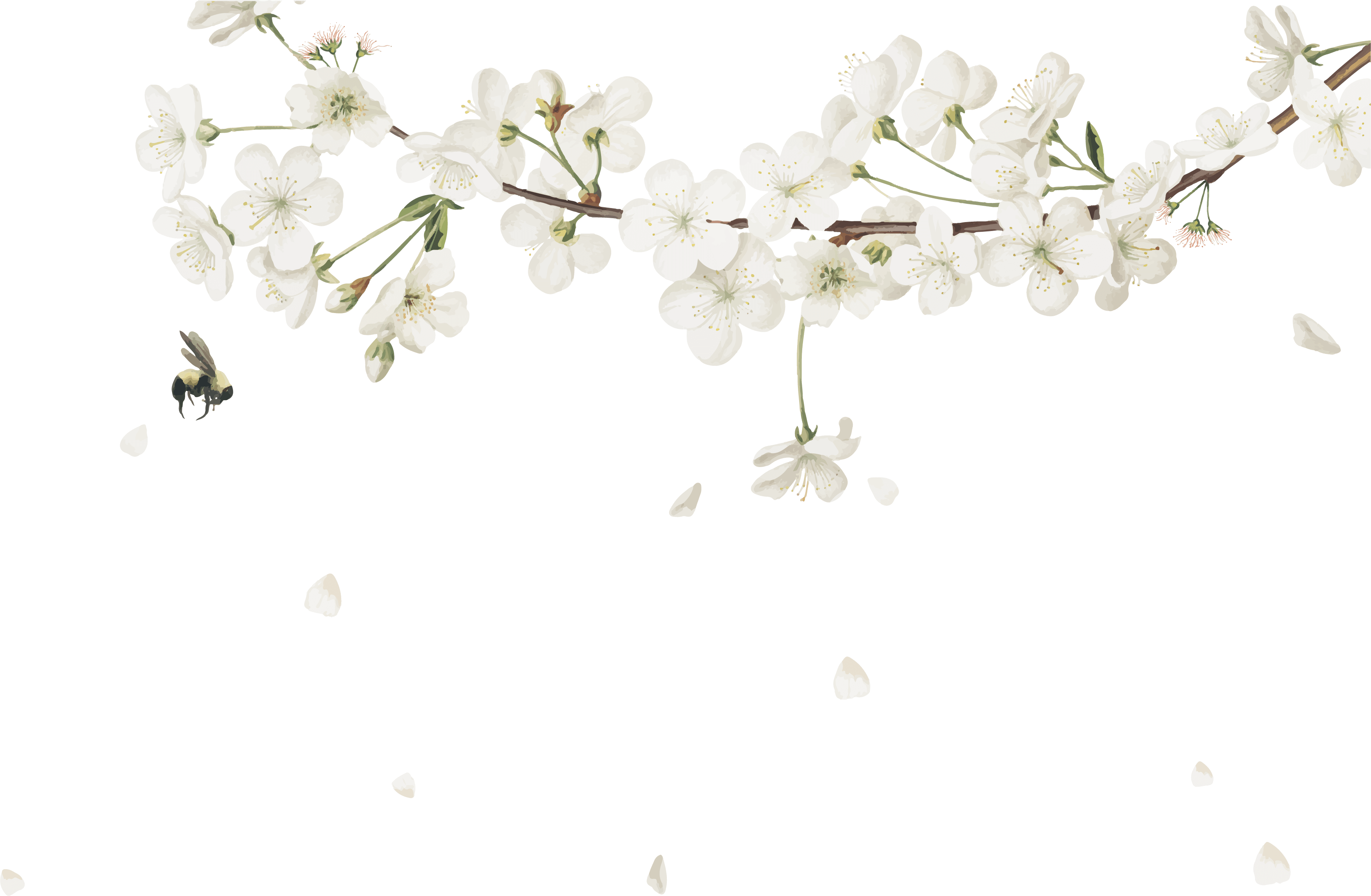 CHÀO TẠM BIỆT 
VÀ CHÚC CÁC CON HỌC TỐT!
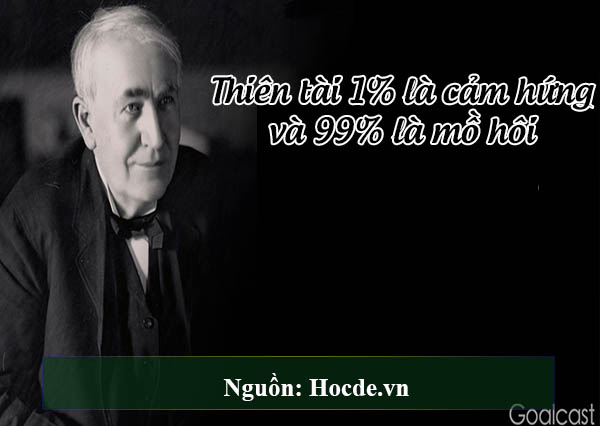